Резьба и ее виды
Определение резьбы
Резьба - чередующиеся выступы и впадины на
поверхности тела вращения, расположенные по винтовой
линии; применяется как средство соединения, уплотнения
или обеспечения заданных перемещений  деталей машин,
механизмов, приборов, аппаратов, сооружений
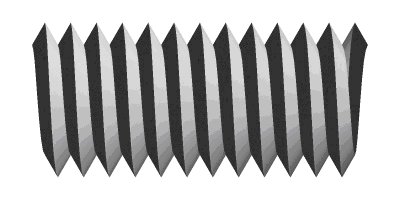 Классификация резьб
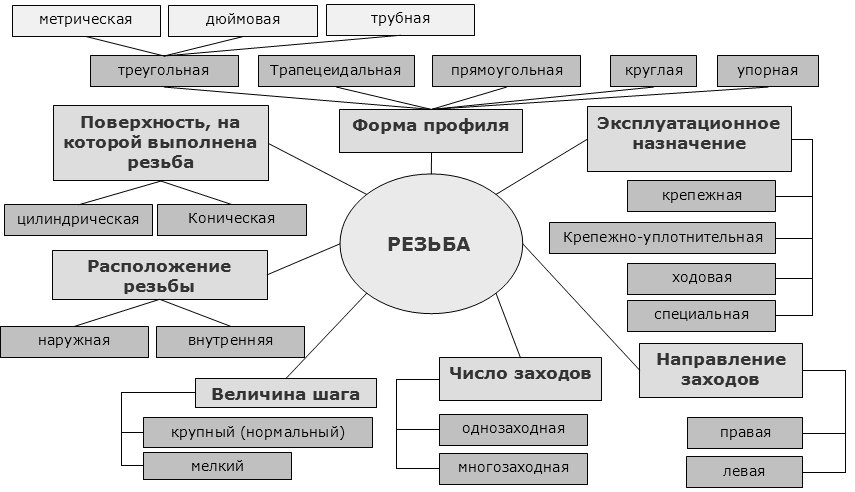 Основные параметры резьбы
Шаг резьбы (P) –  расстояние между соседними одноименными точками профиля в направлении, параллельном оси резьбы той же винтовой поверхности.
Ход резьбы (Ph) – расстояние  по  линии,  параллельной  оси  резьбы, между  исходной  средней  точкой  на  боковой  стороне  резьбы  и  средней  точкой,  
полученной  при  перемещении  исходной  по  винтовой  линии  на  
угол  360°, в однозаходной резьбе ход равен шагу, в многозаходной - произведению шага на число заходов n: Ph = nP.
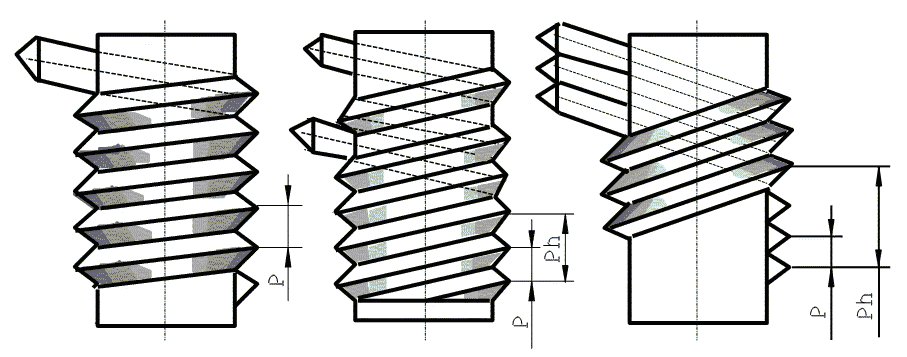 Изображение резьбы на стержне
Резьбу на стержне (наружную резьбу) независимо от её профиля изображают сплошными основными линиями по наружному диаметру и сплошными тонкими линиями по внутреннему диаметру резьбы.  
На виде слева по внутреннему диаметру резьбы проводят тонкой линией дугу, равную 3/4 окружности. Эта дуга может быть разомкнута в любом месте, но не на центровых линиях. 
Фаску не показывают. 
Внутренний диаметр резьбы при вычерчивании условно принимаем равным 0,85 от наружного (d).
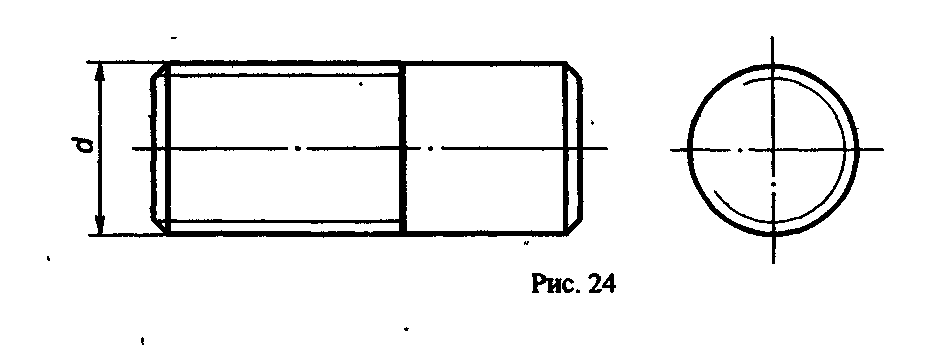 Изображение резьбы в отверстии
Резьбу в отверстии на разрезе показывают сплошными тонкими линиями по наружному диаметру и сплошными толстыми линиями по внутреннему диаметру. 
Штриховку на разрезе всегда доводят до сплошной толстой линии. 
Границу видимой резьбы проводят до линии наружного её диаметра и изображают сплошной толстой линией
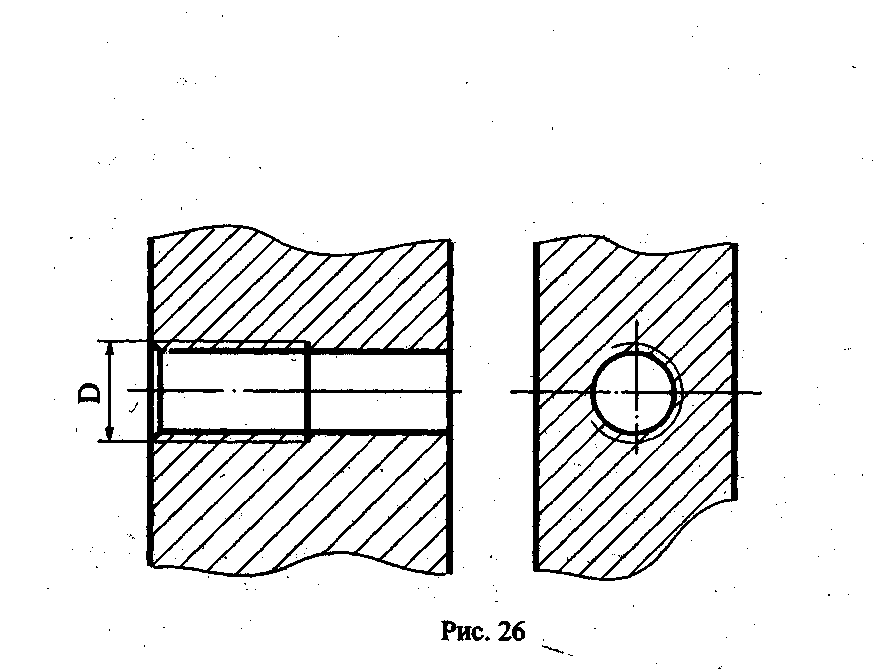 Профиль метрической резьбы
Профиль резьбы установлен ГОСТ 9150-81 и представляет собой треугольник с углом при вершине 60°. 
Основные элементы и параметры ее задаются в миллиметрах (ГОСТ 24705-81).
Согласно ГОСТ 8724-81 метрические резьбы выполняются с крупным и мелким шагом на поверхностях диаметров от 1 до 68 мм - свыше 68 мм резьба имеет только мелкий шаг, причем мелкий шаг резьбы может быть разным для одного и того же диаметра, а крупный имеет только одно значение. 
Крупный шаг в условном обозначении резьбы не указывается. Например: для резьбы диаметром 10 мм крупный шаг резьбы равен 1,5 мм, мелкий - 1,25; 1; 0,75; 0,5 мм.
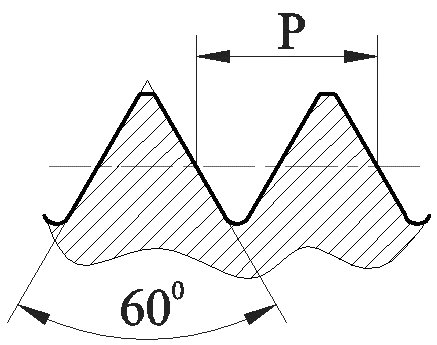 Условное обозначение метрической резьбы
Условное обозначение метрической резьбы регламентирует ГОСТ 8724-81. 
Оно состоит:
буквы М (символа метрической резьбы);
 номинального диаметра резьбы;
 шага;
 направления резьбы (если она левая). 
Многозаходные метрические резьбы обозначают (после номинального диаметра) буквами Рh, значением хода резьбы, буквой Р и числовым значением шага. Пример обозначения трехзаходной левой метрической резьбы с номинальным диаметром 24 мм, с шагом 1 мм и значением хода 3 мм: М24´Рh3Р1-LH.
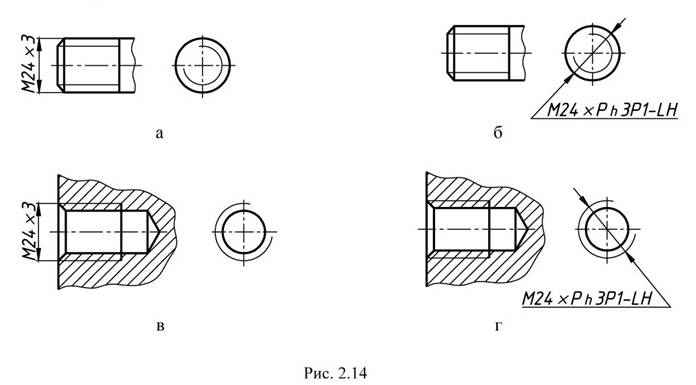 Профиль и условное обозначение трубной цилиндрической резьбы
В соответствии с ГОСТ 6367-81 трубная цилиндрическая резьба имеет профиль дюймовой резьбы, т. е. равнобедренный треугольник с углом при вершине, равным 55°.
Условное обозначение трубной цилиндрической резьбы регламентирует ГОСТ 6357-81. 
Оно состоит из буквы G и условного размера – внутреннего диаметра трубы в дюймах.
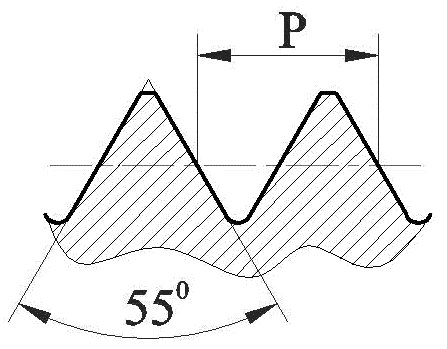 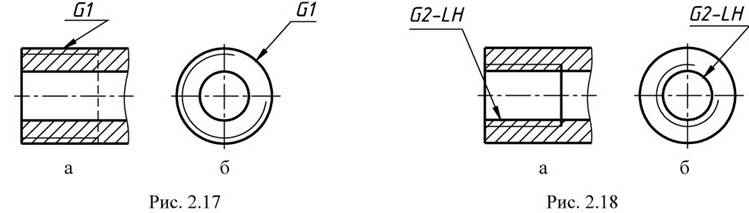 Профиль трапецеидальной резьбы
Резьба с профилем в виде равнобочной трапеции с углом 30°.Применяется для передачи возвратно-поступательного движения или вращения в тяжело нагруженных подвижных резьбовых соединениях. Часто используется при изготовлении ходовых винтов, согласно ГОСТ 24738-81 выполняется на поверхностях диаметров от 8 до 640 мм.
Трапецеидальная резьба может быть однозаходной (ГОСТ 24738-81, ГОСТ 24737-81) и многозаходной (ГОСТ 24739-81). ГОСТ 9484-81 устанавливает профиль трапецеидальной резьбы.
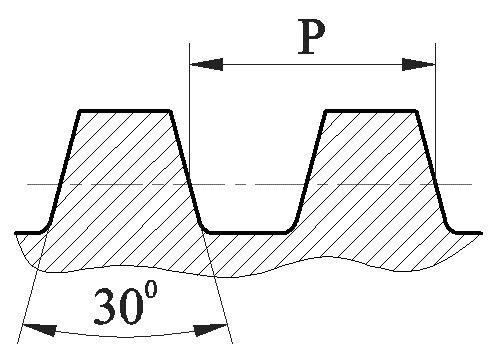 Обозначение трапецеидальной резьбы
Обозначение однозаходной трапецеидальной резьбы 
(ГОСТ 9484-81) состоит из букв Tr, наружного диаметра и шага.
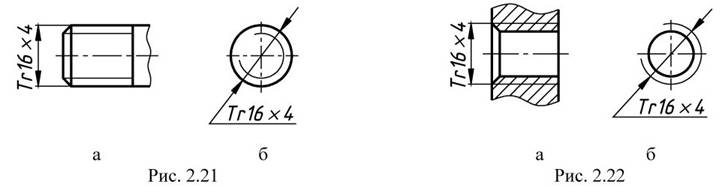 Обозначение многозаходной трапецеидальной резьбы 
(ГОСТ 24739-81) состоит из букв Tr, наружного диаметра, хода, шага.
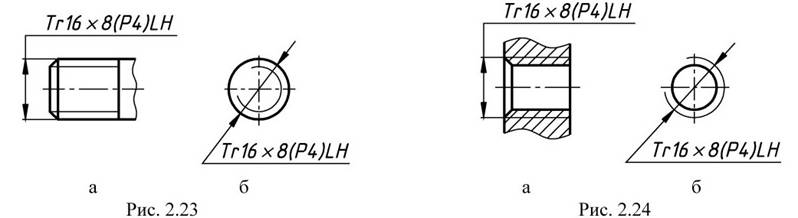 Профиль упорной резьбы
Резьба с профилем в виде неравнобокой трапеции с углом рабочей стороны 3° и нерабочей - 30°. Упорная резьба, как и трапецеидальная, может быть однозаходной и многозаходной. Выполняется на поверхностях диаметров от 10 до 640 мм 
(ГОСТ 10177-82).
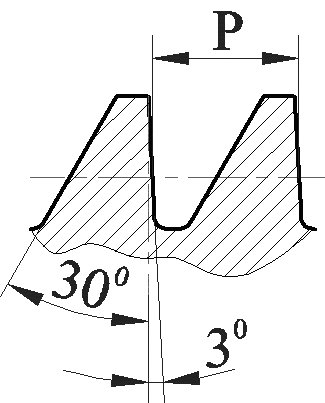 Обозначение упорной резьбы
Условное обозначение упорной резьбы (ГОСТ 10177-82) состоит из буквы S, наружного диаметра и шага резьбы: S28×5. 
Для многозаходной резьбы  обозначение состоит из буквы S, наружного диаметра, хода и шага: S28×10(Р5)LH.
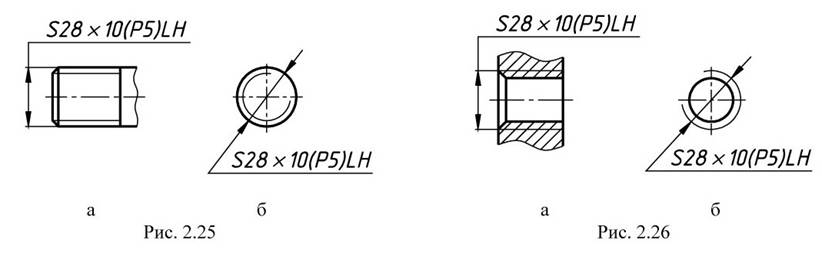 Профиль прямоугольной резьбы
Резьба с прямоугольным (или квадратным) нестандартным профилем, где необходимо указать на чертеже ее размеры. Применяется для передачи движения тяжело нагруженных подвижных резьбовых соединений. 
Обычно выполняется на грузовых и ходовых винтах.
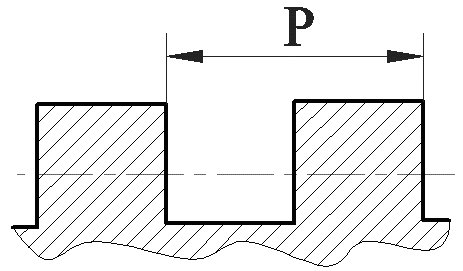 Обозначение прямоугольной резьбы
Резьба прямоугольная не стандартизованная на чертежах задается всеми конструктивными размерами: 
наружным и внутренним диаметрами;
 шагом;
 шириной зуба.
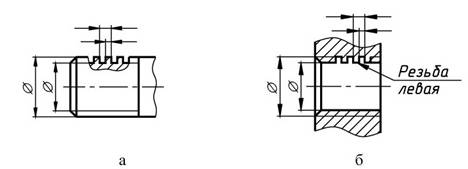 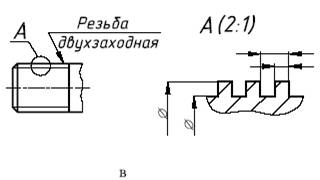 Спасибо за внимание